Is Faith Static?
James 2:14-26
Faith Can Increase
We should all desire this!
Luke 17:5 – The Disciples
Increases same way it’s created (Ro. 10:17)
Paul knew faith could be augmented
At Corinth (2Cor. 10:15)
At Thessalonica (2Thess. 1:3; 1Thess. 3:5f)
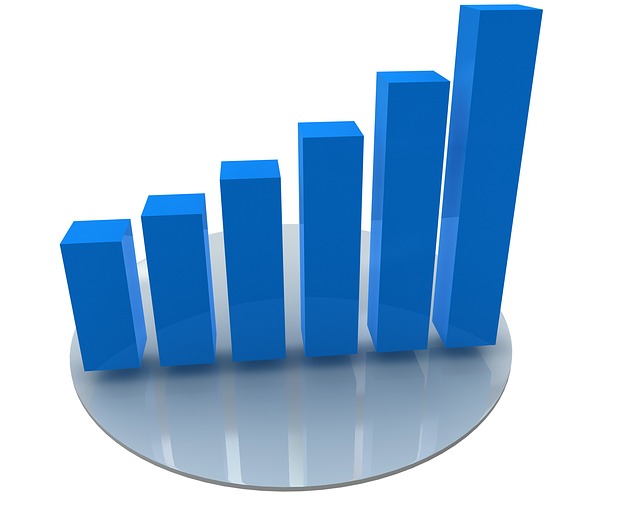 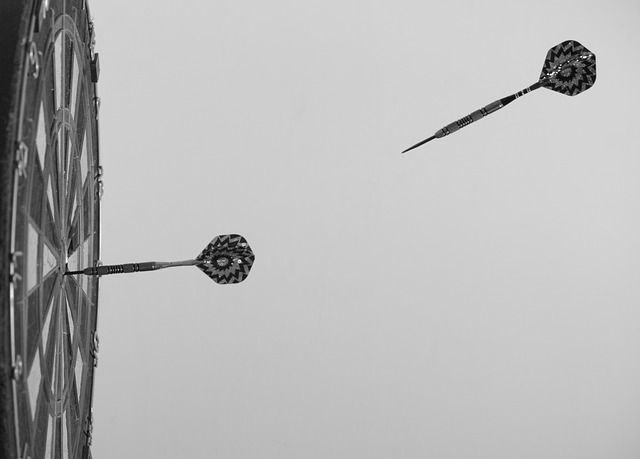 Faith May Be Perfected By Works
Faith W/o Works (Jms. 2:18)
The Judgment (Rev. 20:12)
Faith Obeys (Jms. 2:22)
Faith Works (1Thess. 1:3)
Faith Must Act Or It’s Vain (Jms. 2:20; cf. Gal. 5:6)
Faith Can Be Added To
With What? (2Pet. 1:5-7)

Failing to add these virtues proves one to	be blind (2Pet. 1:8)

Faith is the foundation (2Pet. 1:10f)
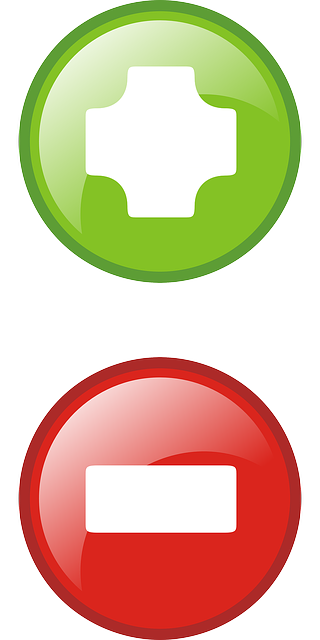 Faith Can Be Made Shipwreck
Hymenaeus & Alexander (1Tim. 1:19f)

This can happen to anyone (1Cor. 9:27)

Jettison everything else overboard!
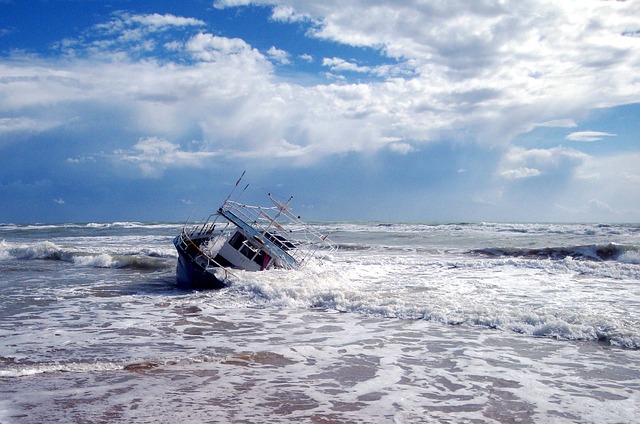 Faith Can Be Kept Until Death
Paul’s Example (2Tim. 4:7f)

This should be everyone’s example

We have proof that it can be done!
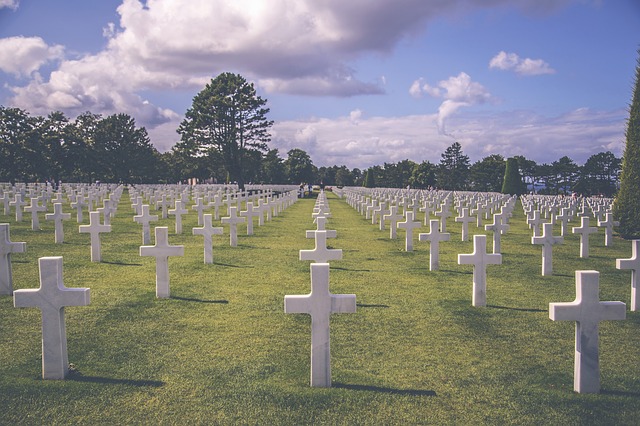 Faith Is NOT Static!
Faith Can Increase!
Faith Can Be Perfected!
Faith Can Be Added To!
Faith Can Be Made Shipwreck!
Faith Can Be Kept Until Death!

What Are You Doing For Your Faith?